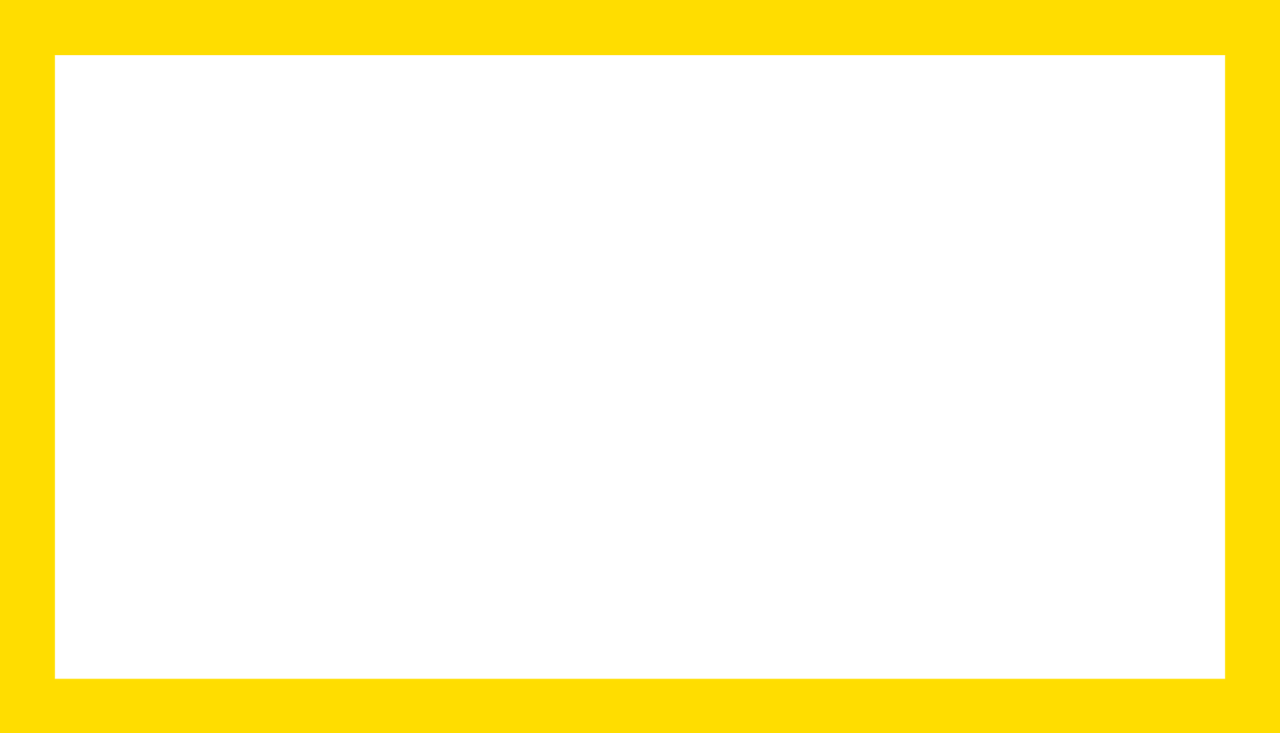 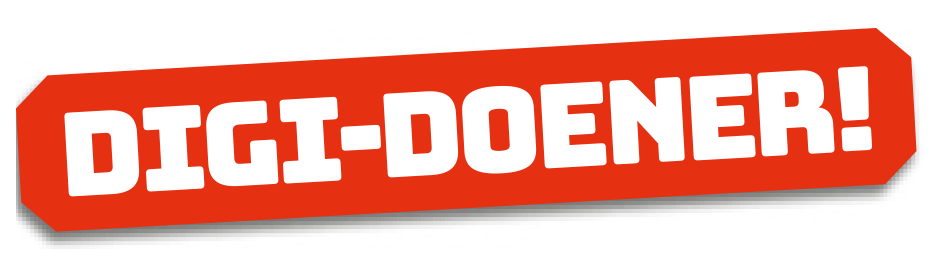 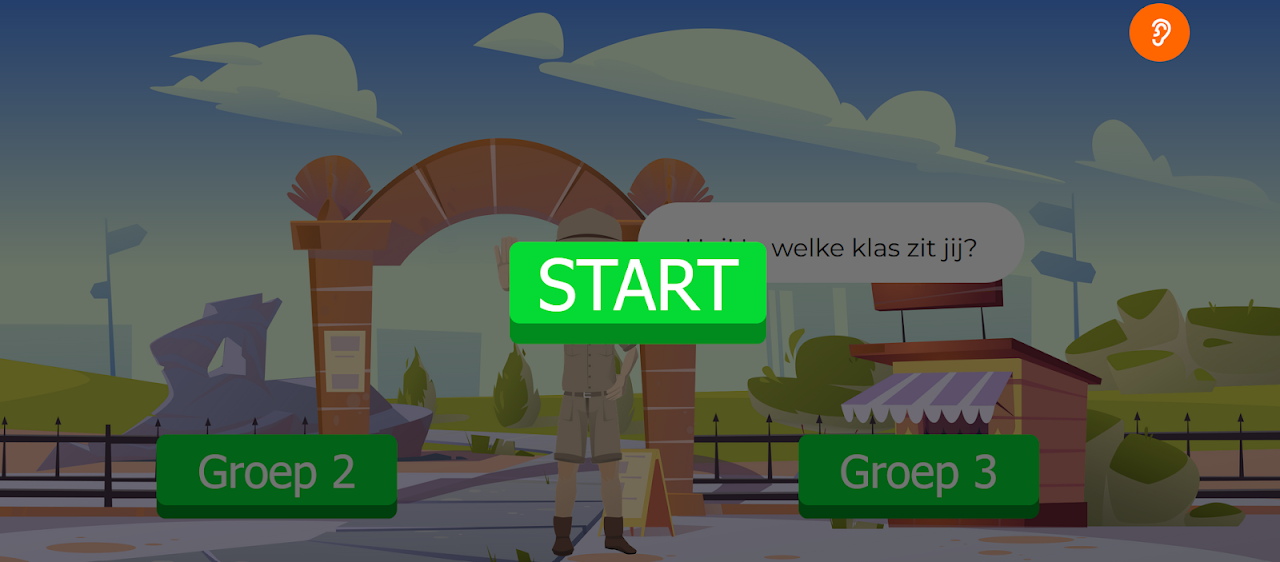 Escaperoom:
Help de dierentuin
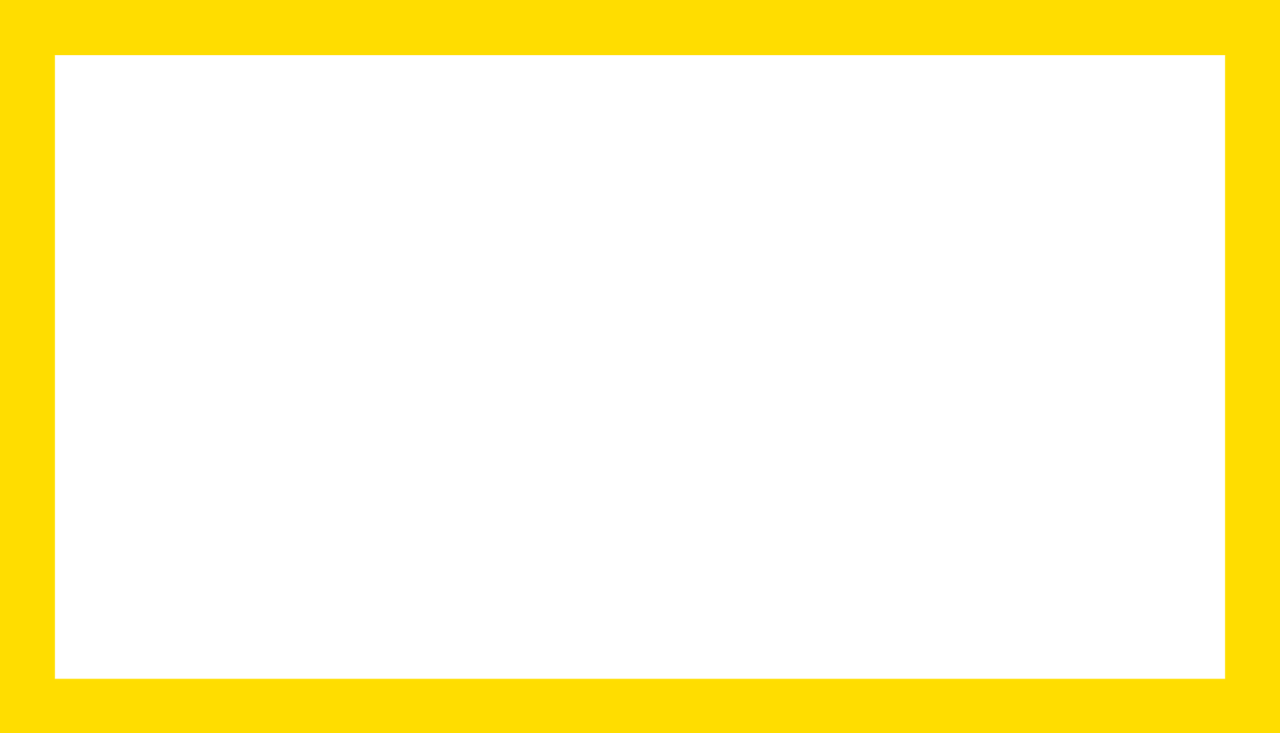 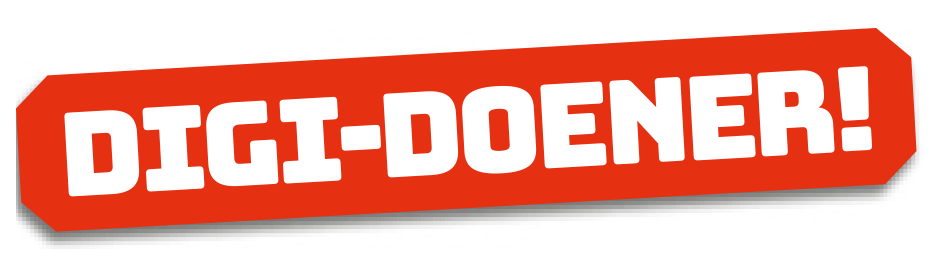 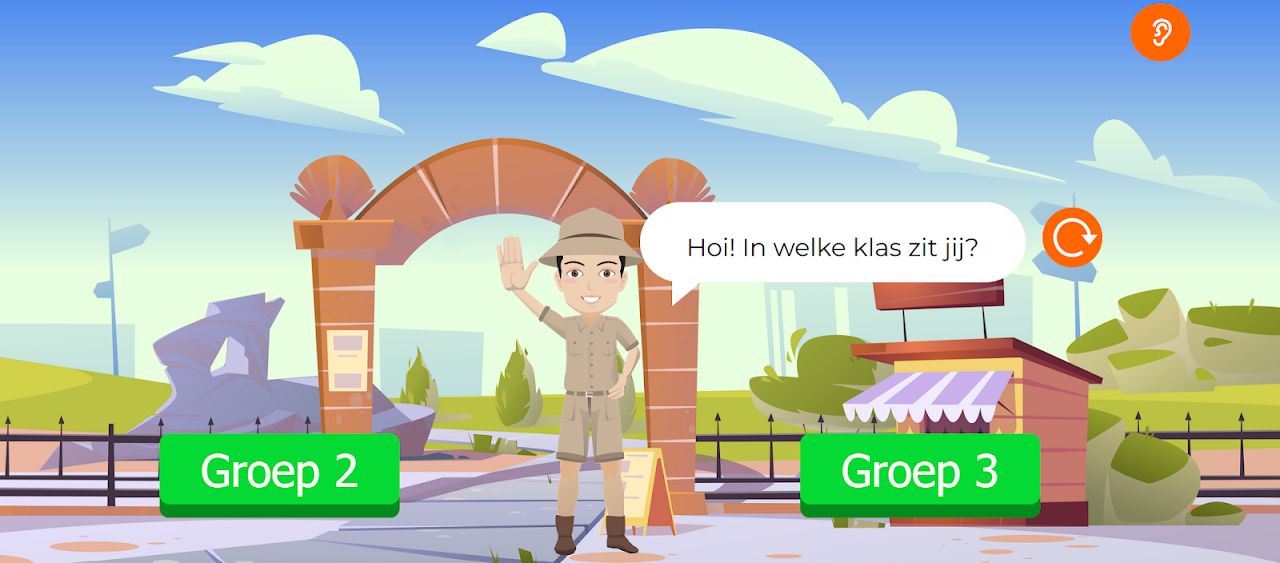 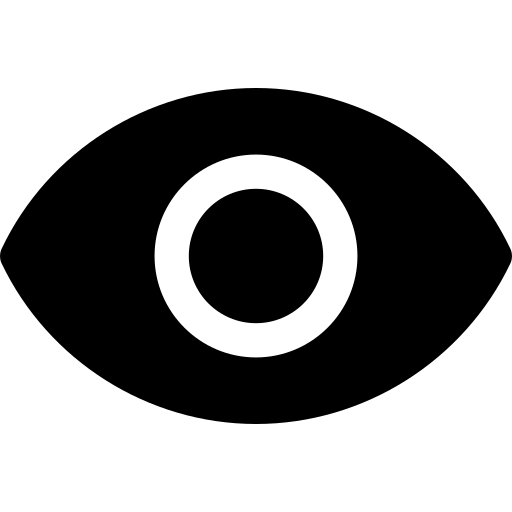 Naar de escaperoom
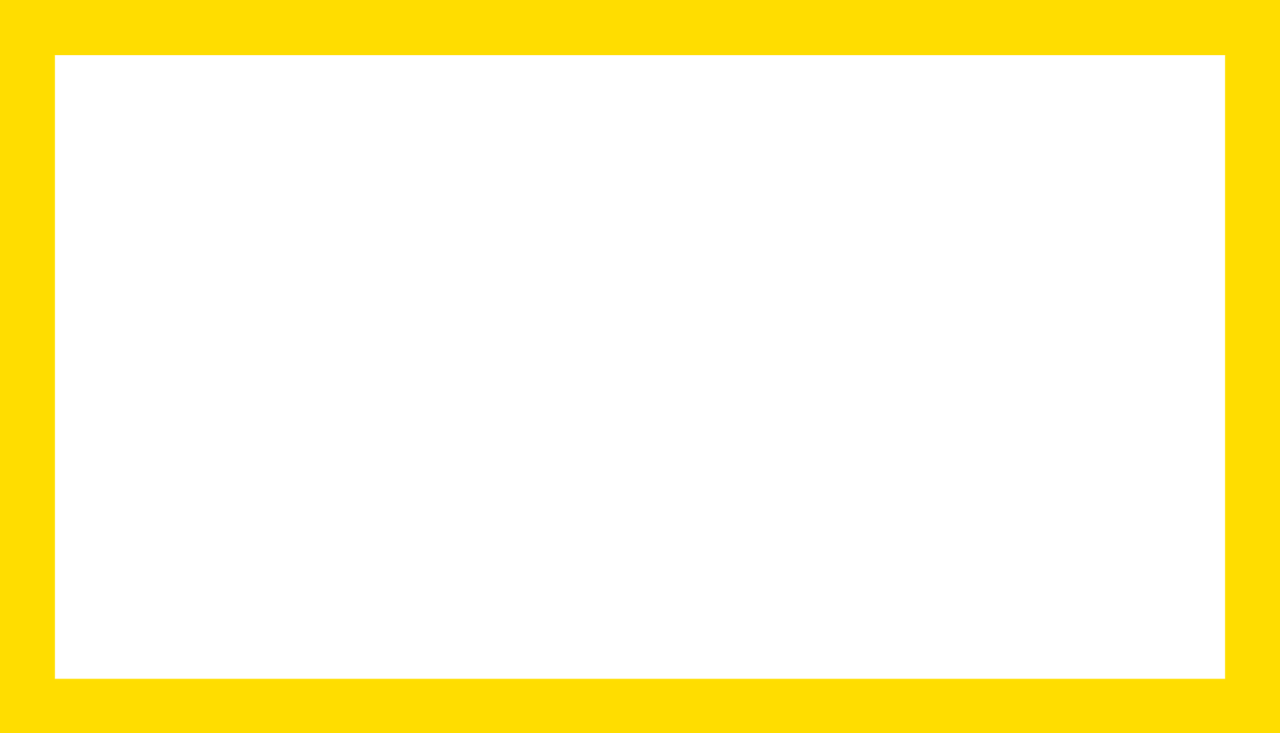 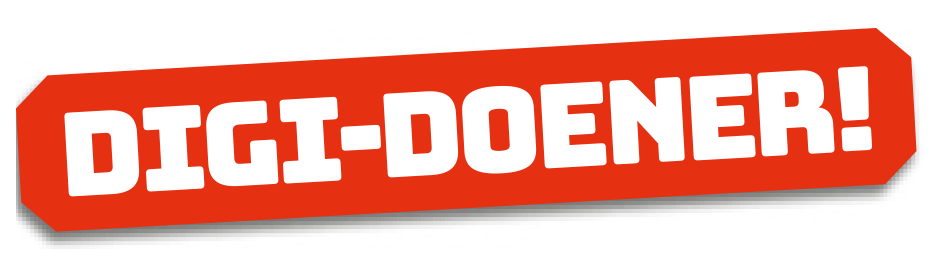 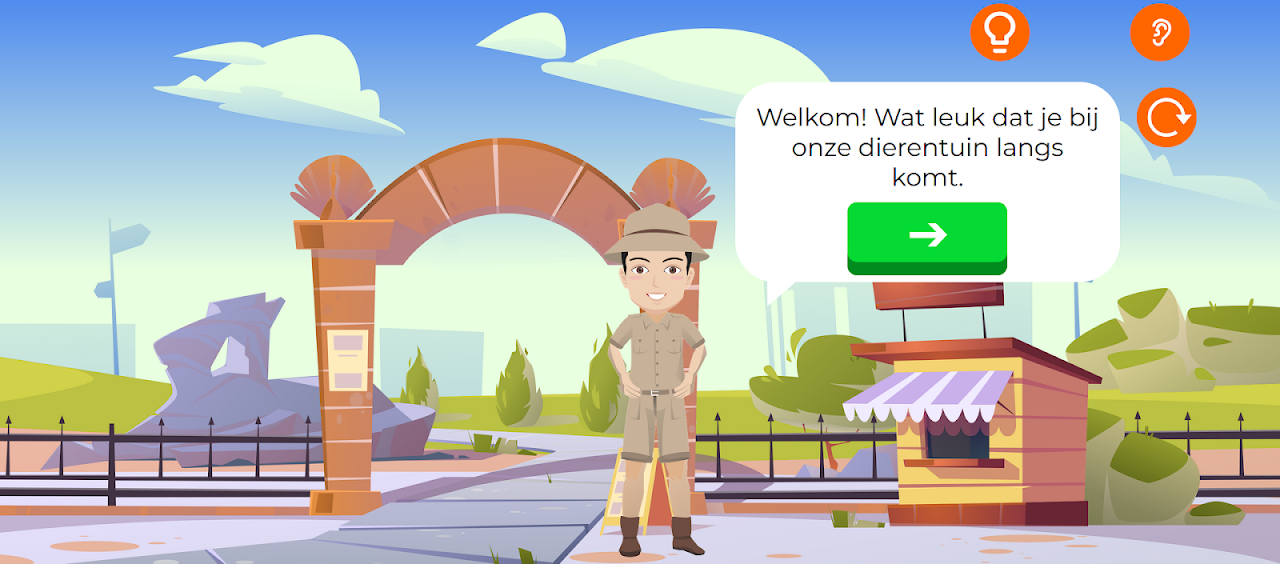 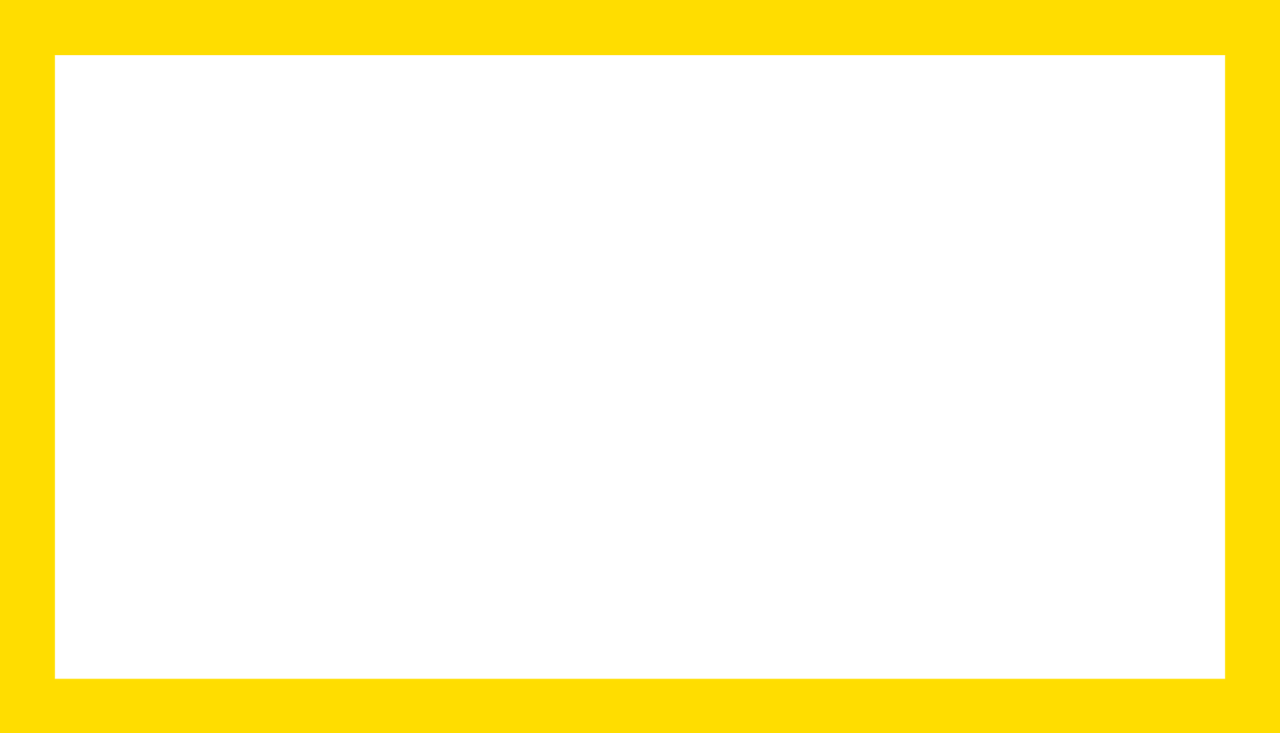 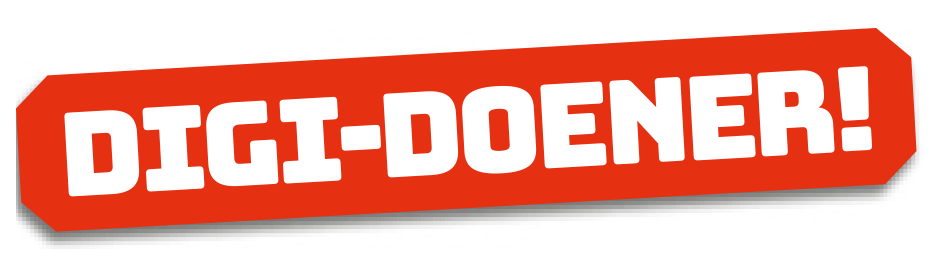 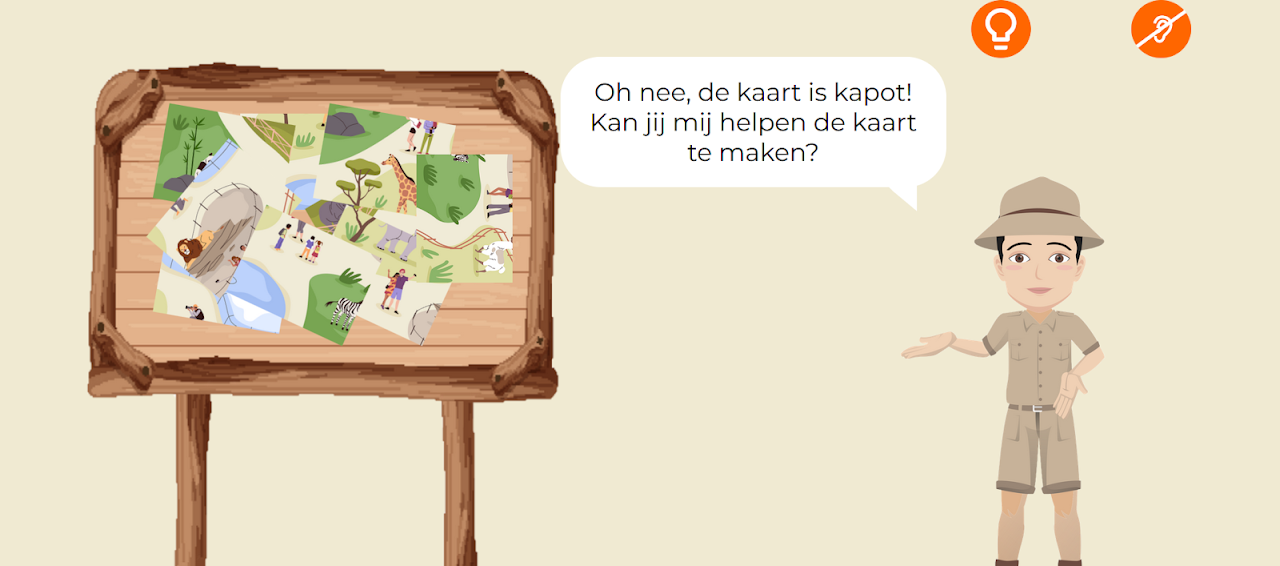 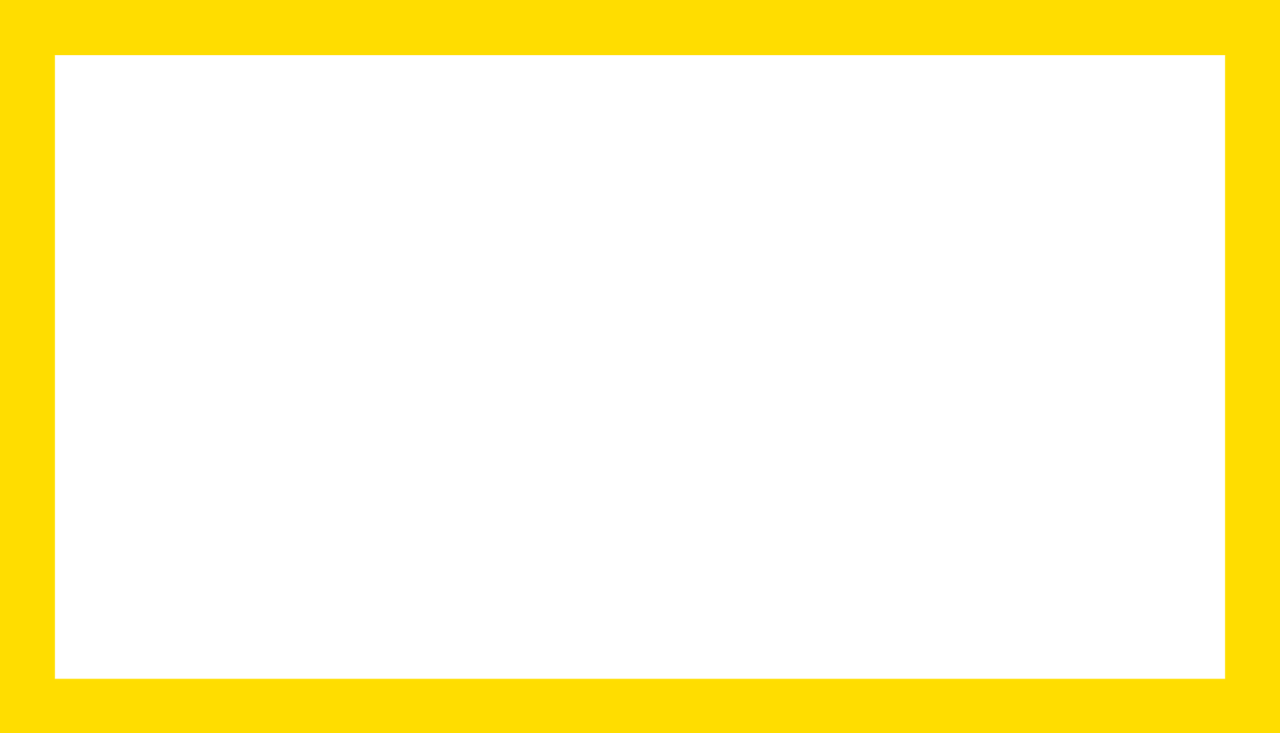 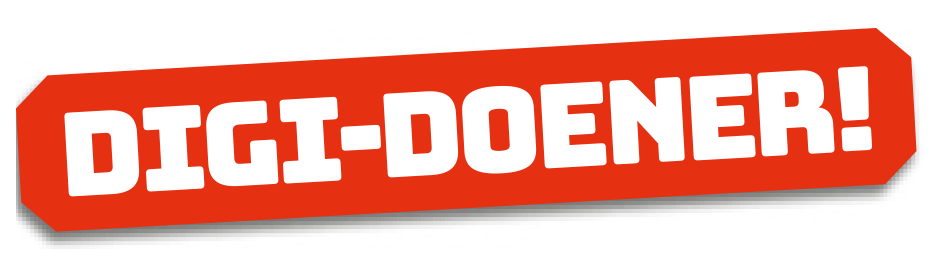 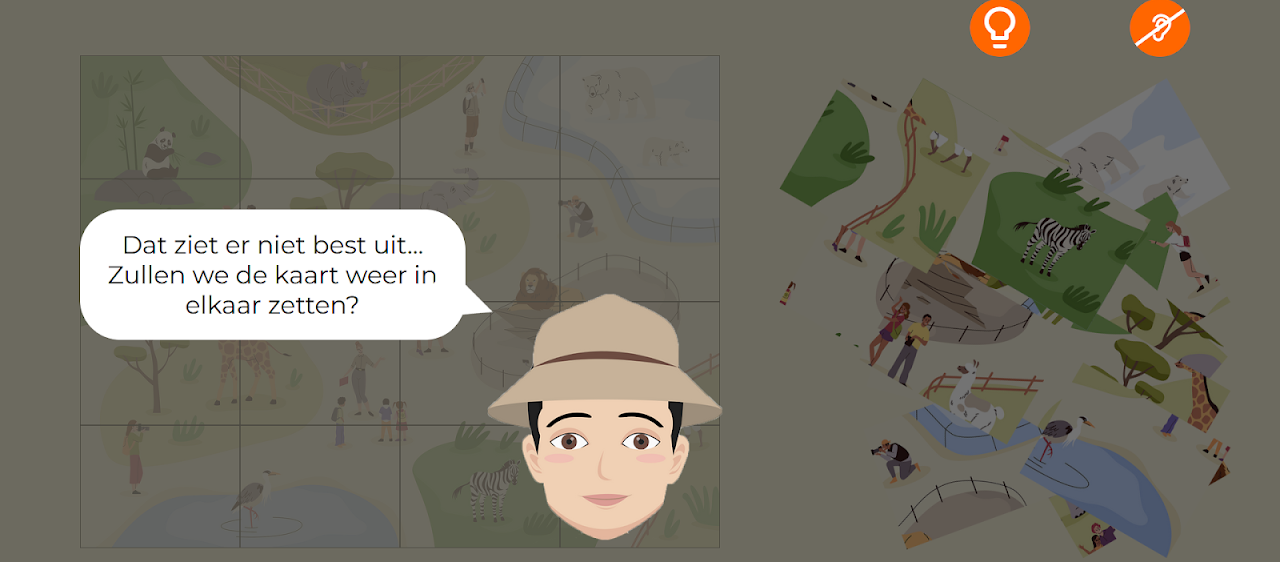 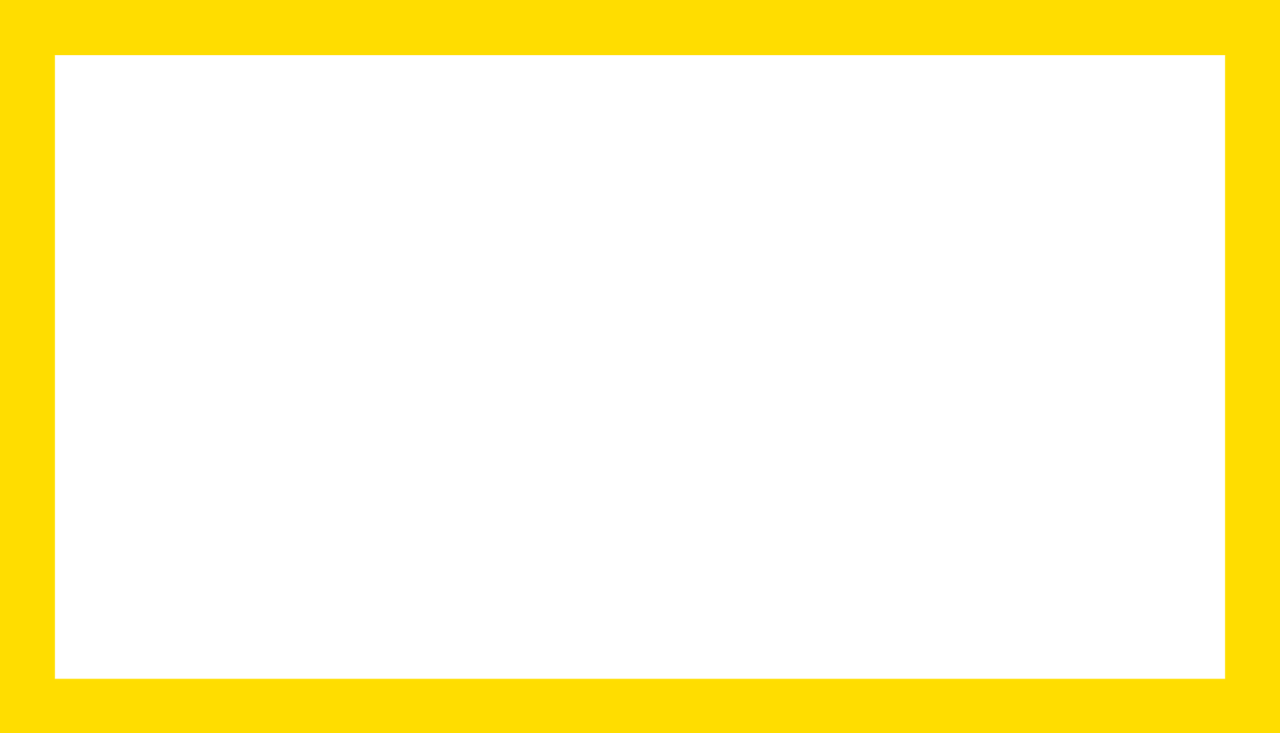 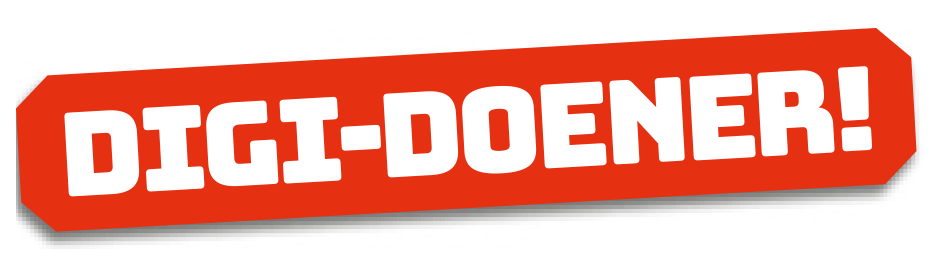 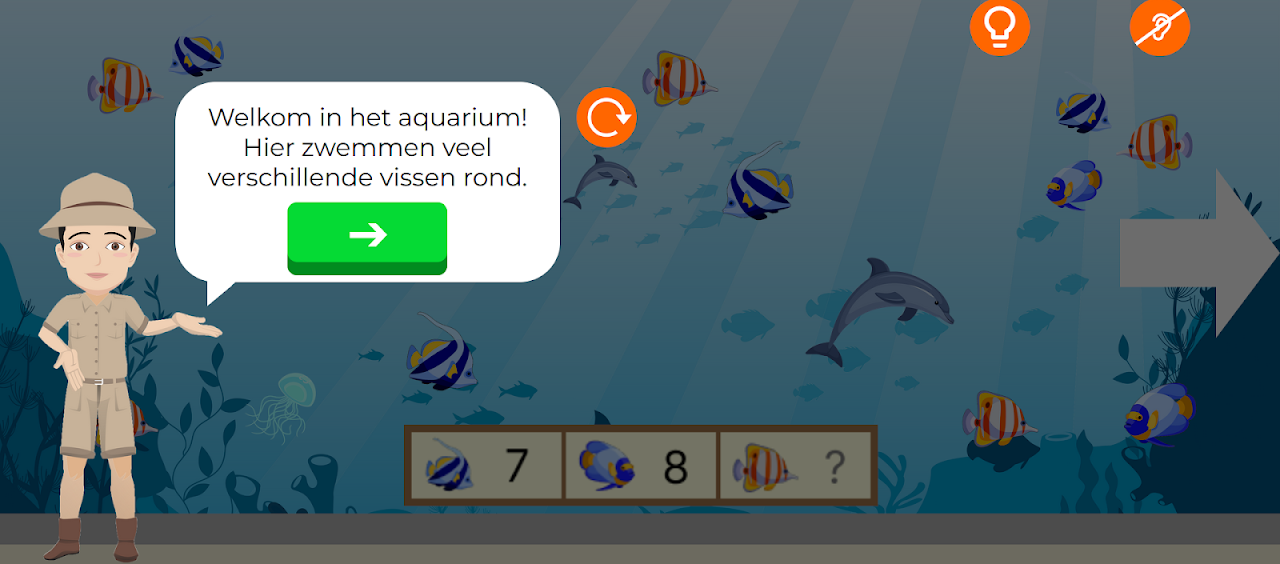 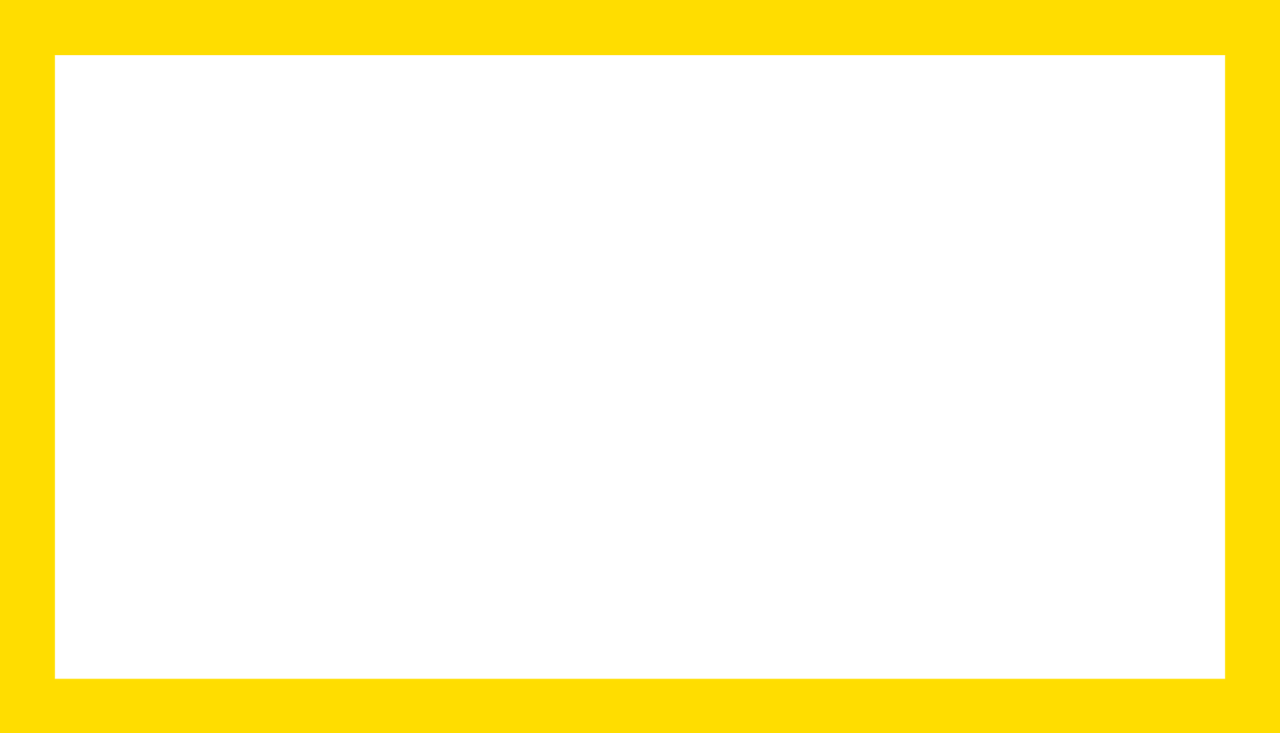 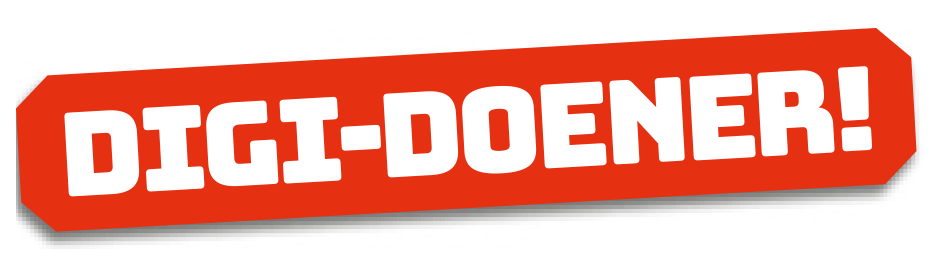 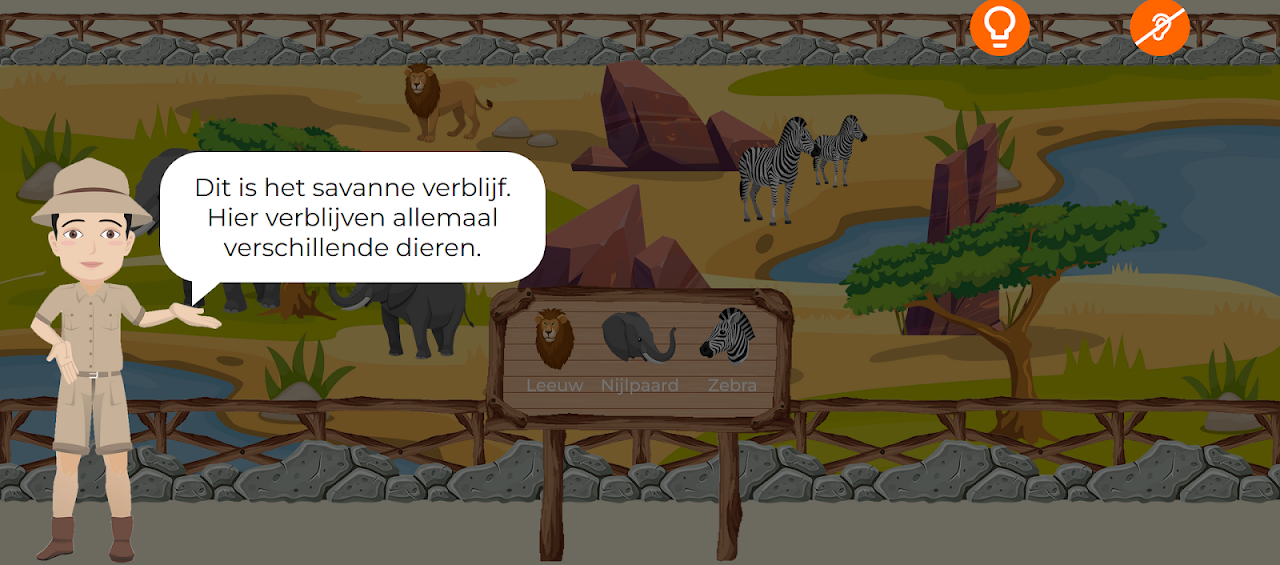 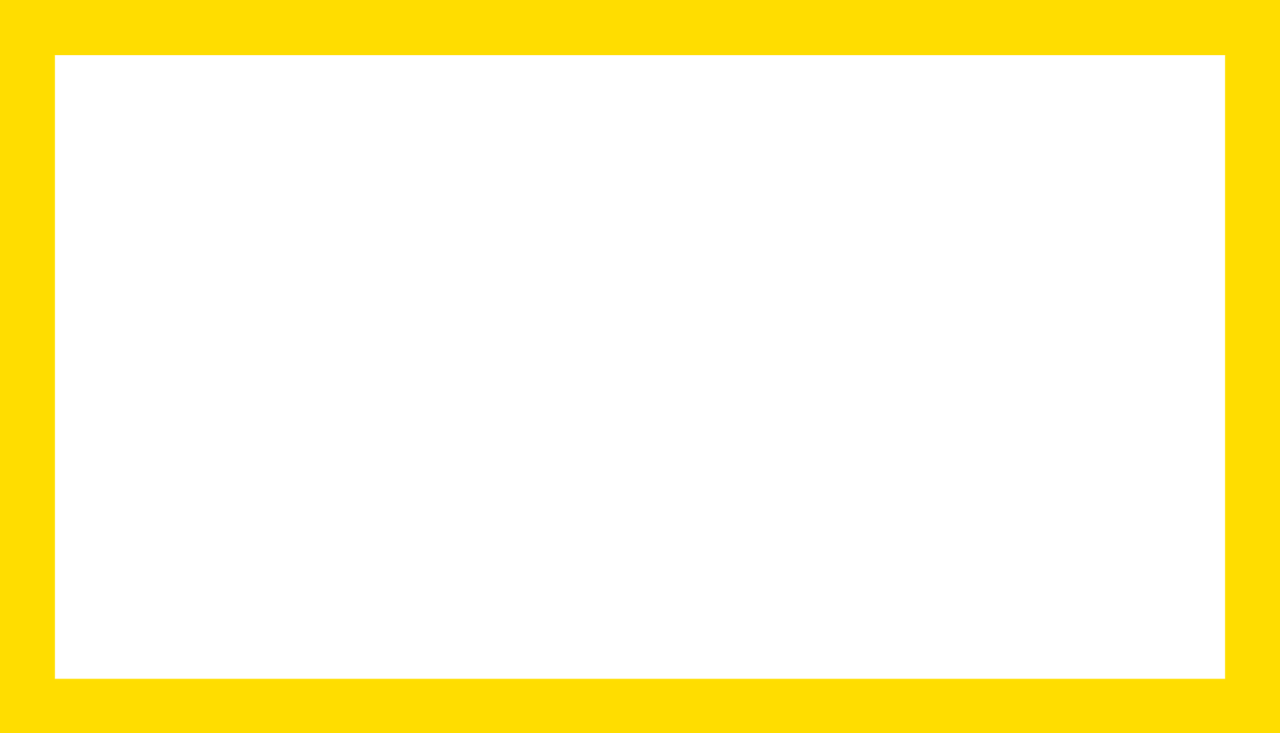 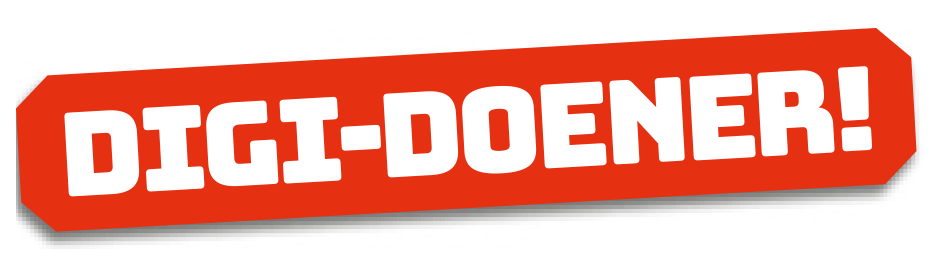 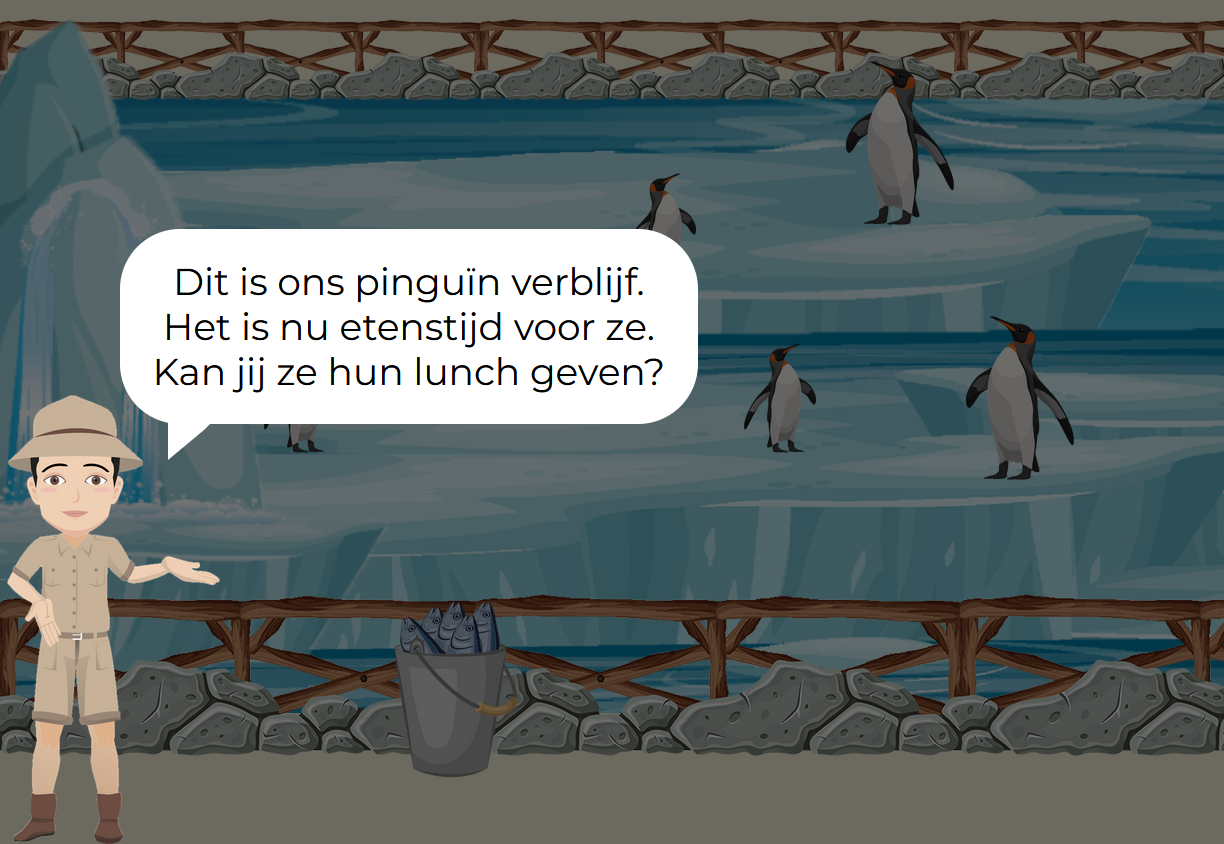 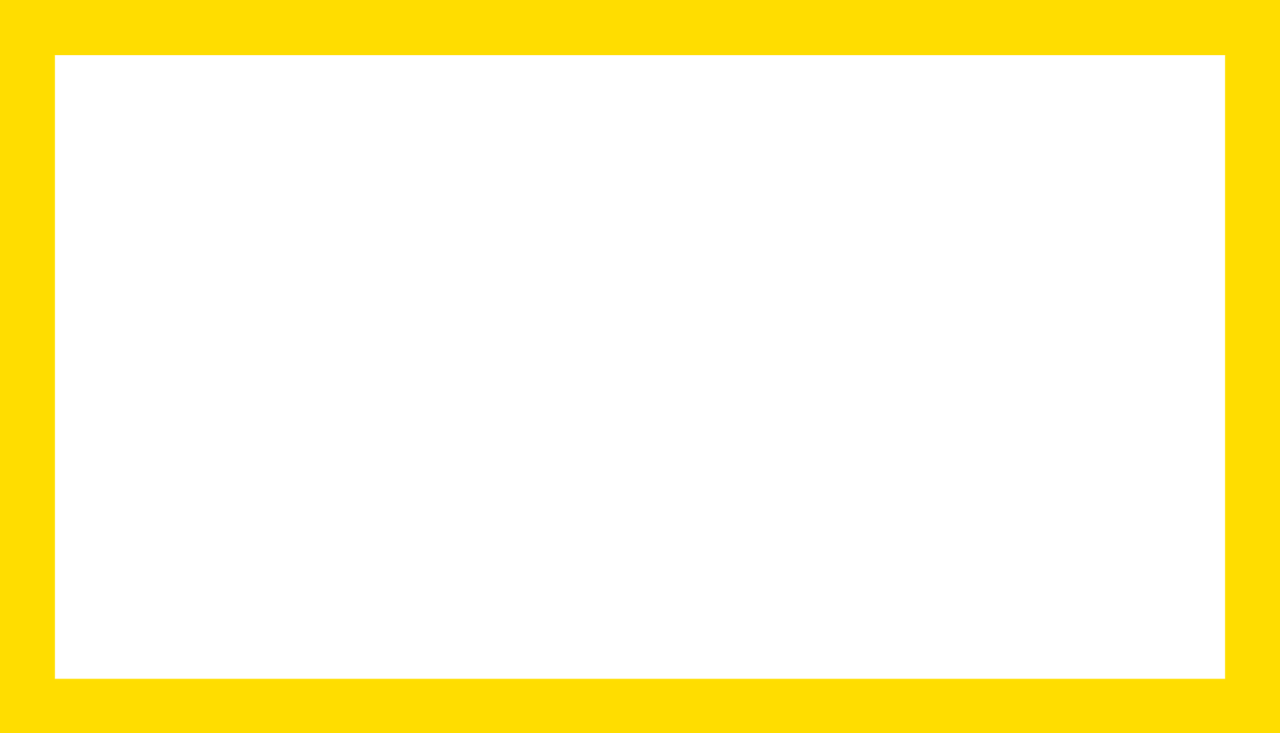 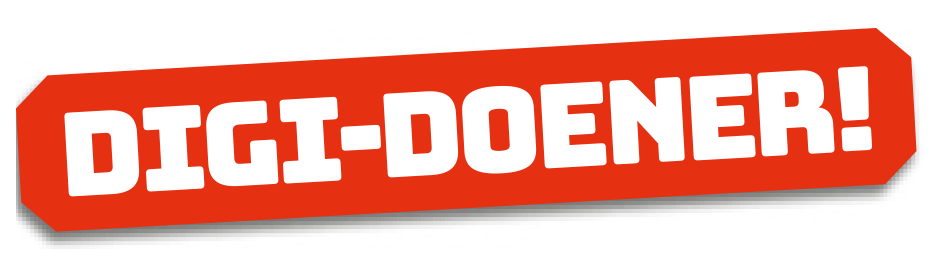 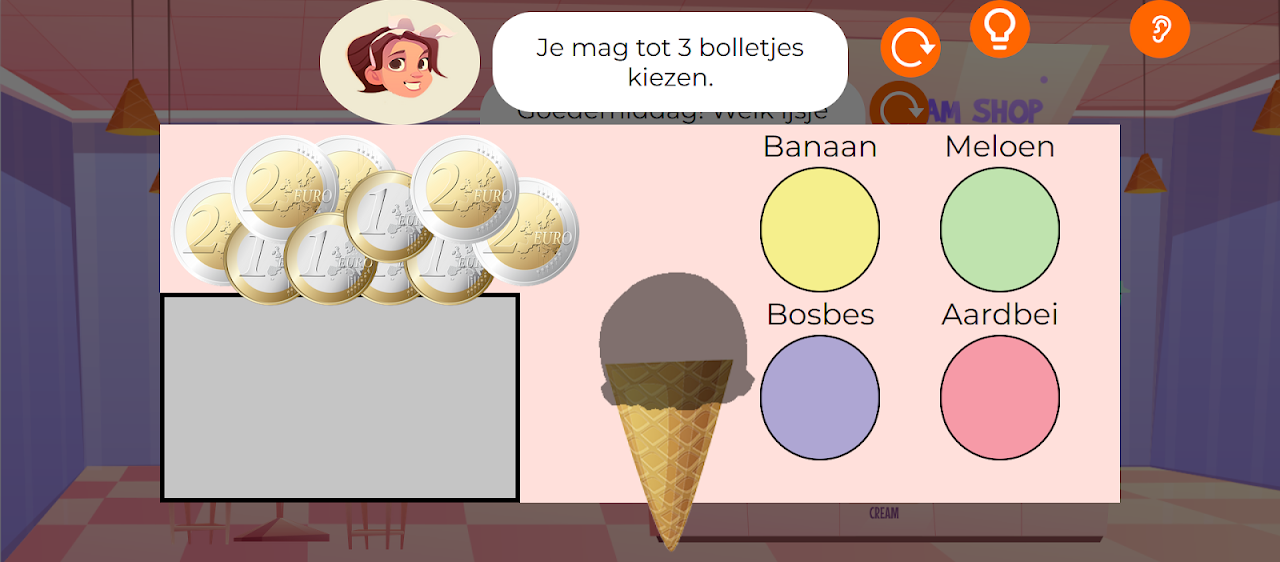 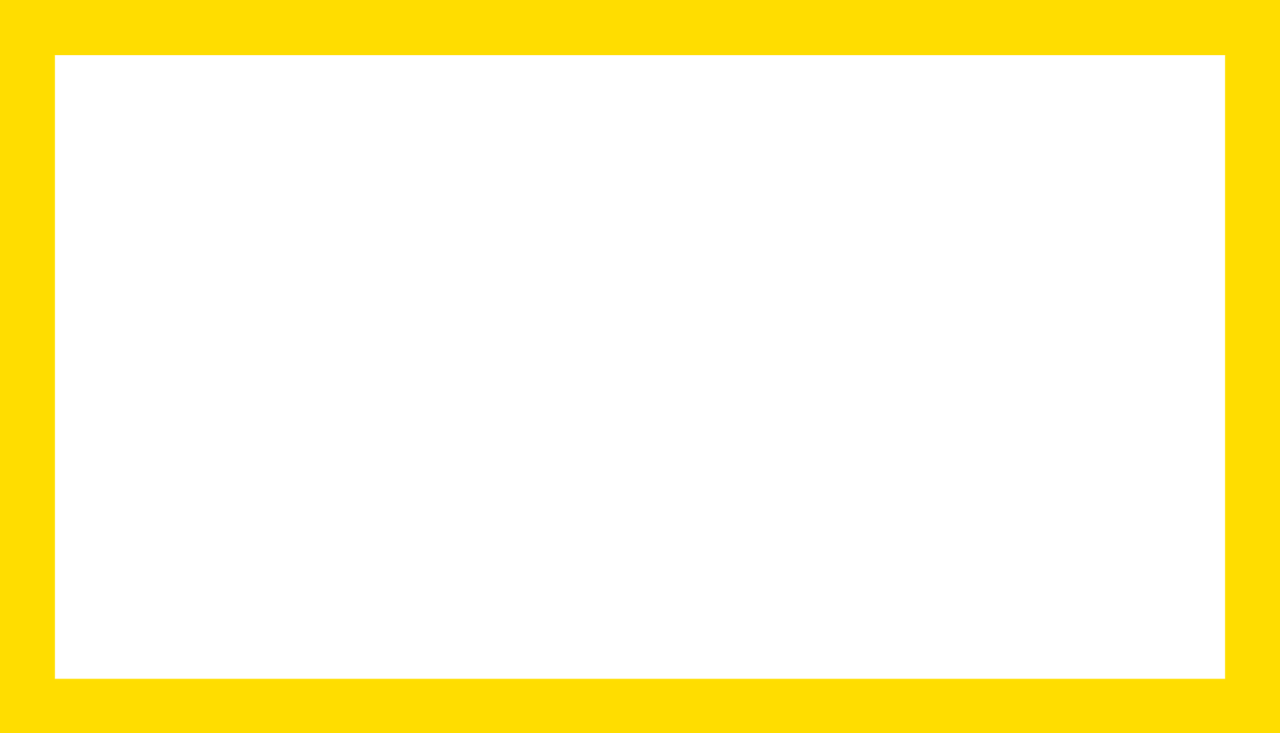 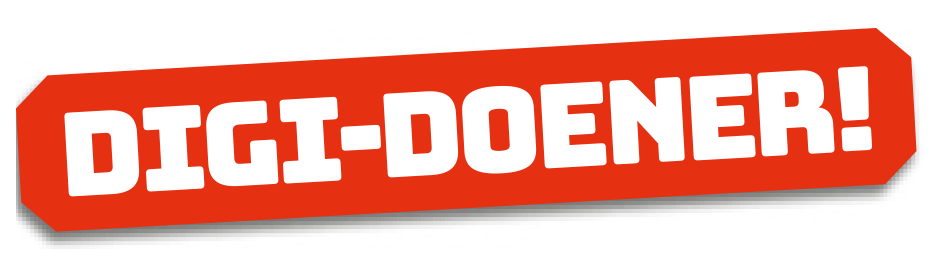 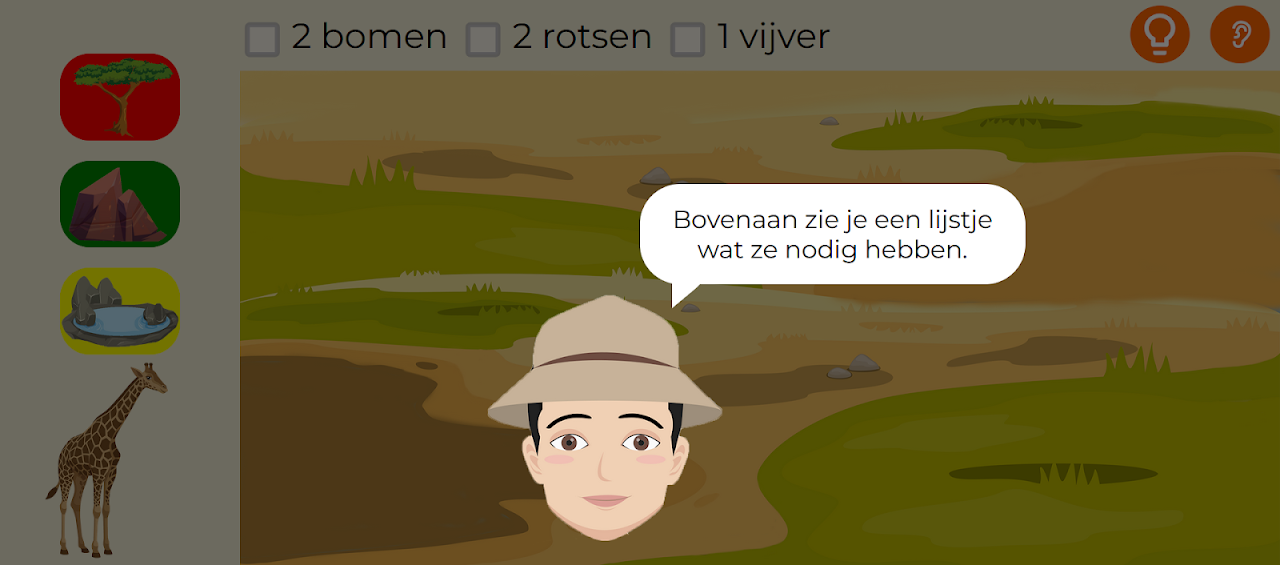 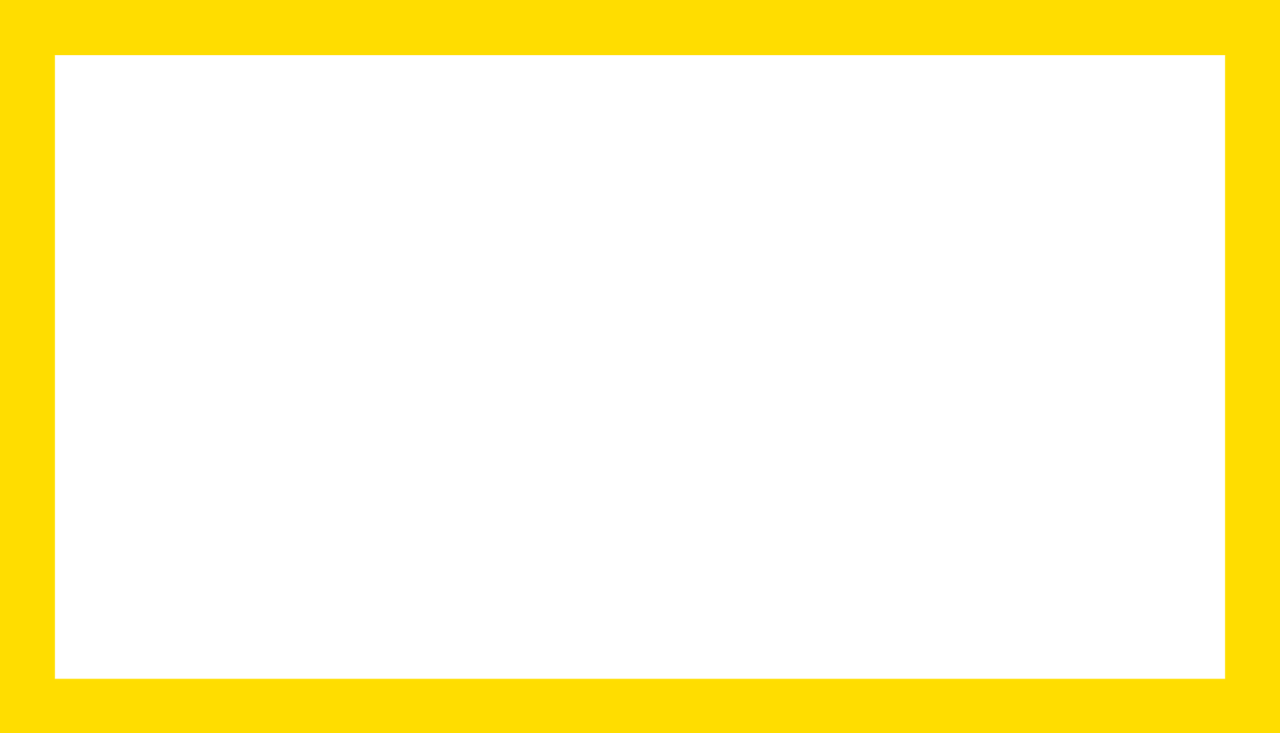 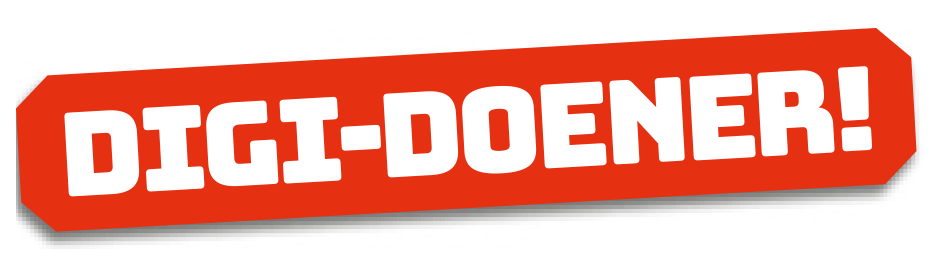 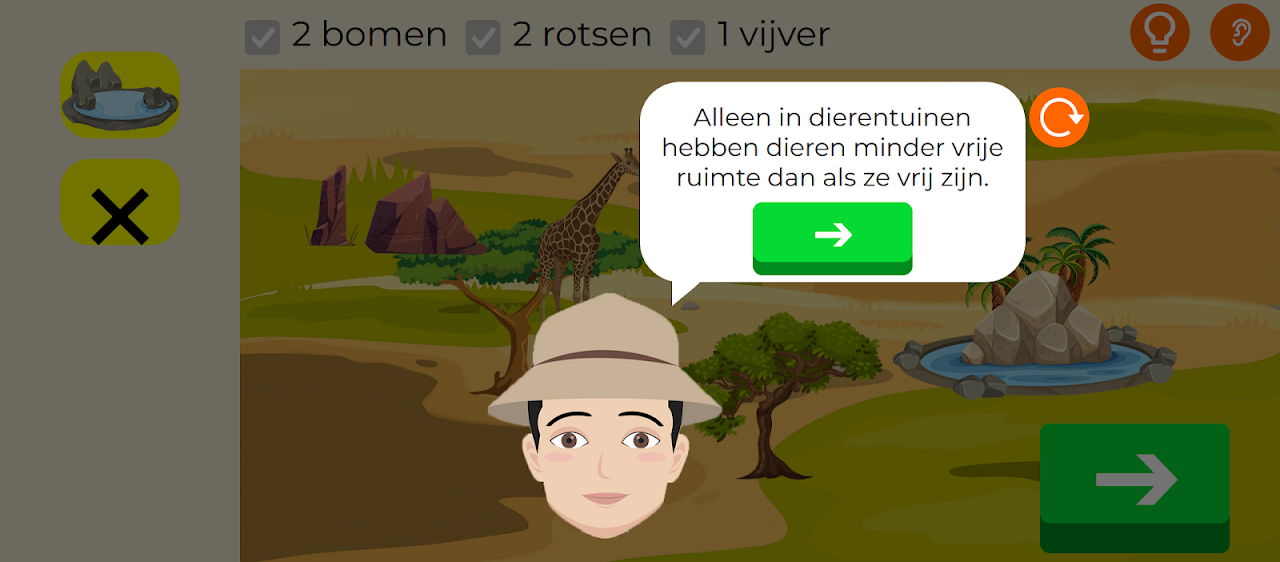 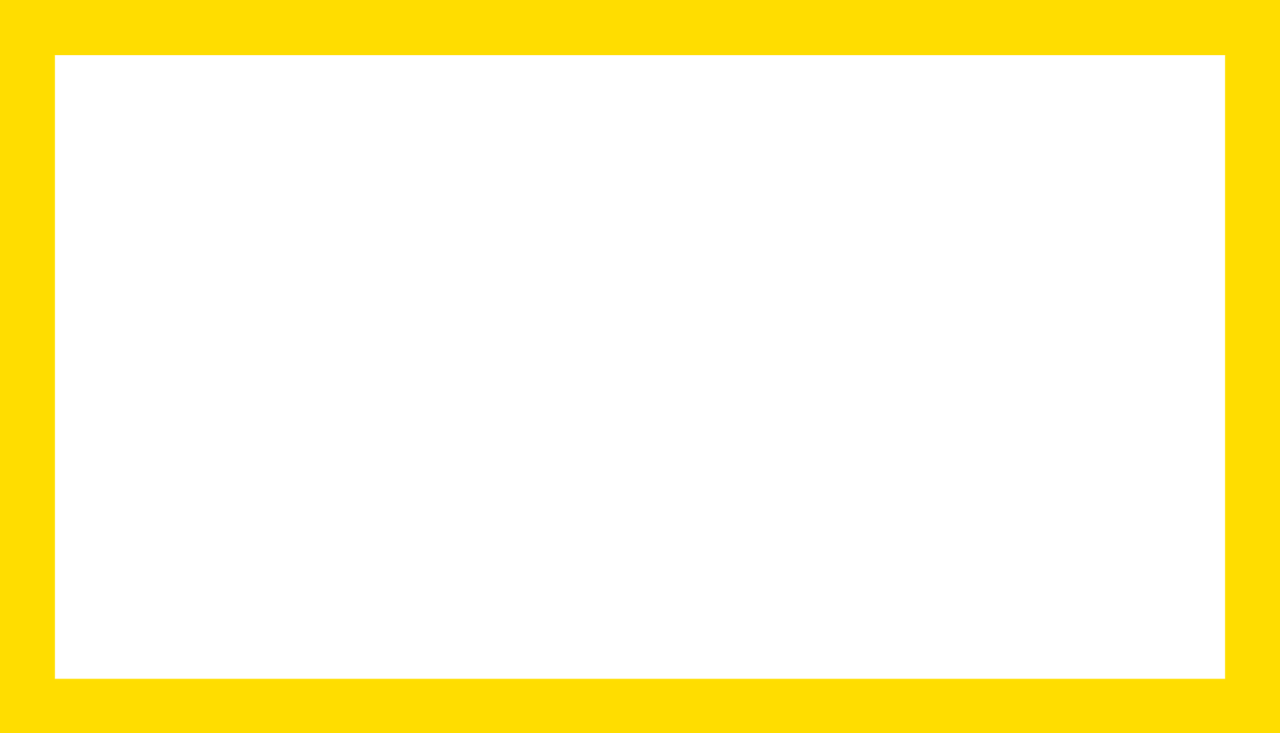 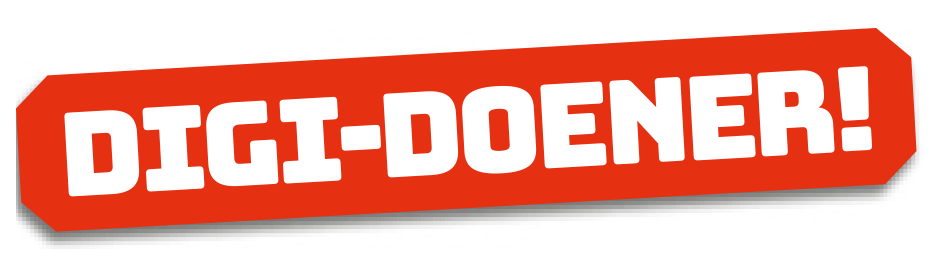 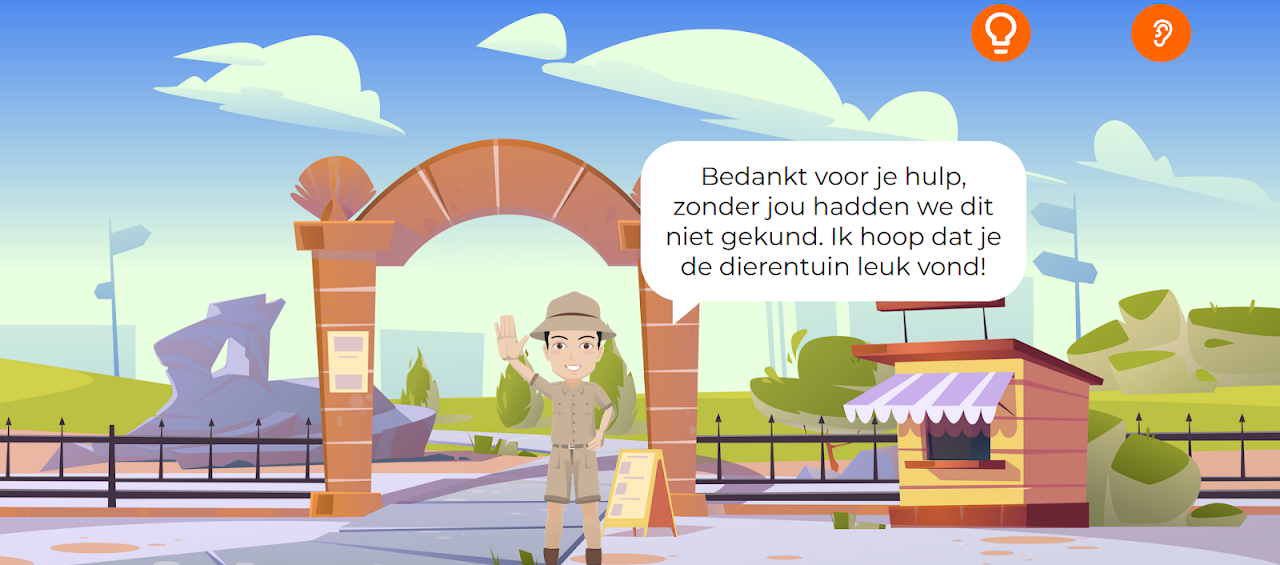 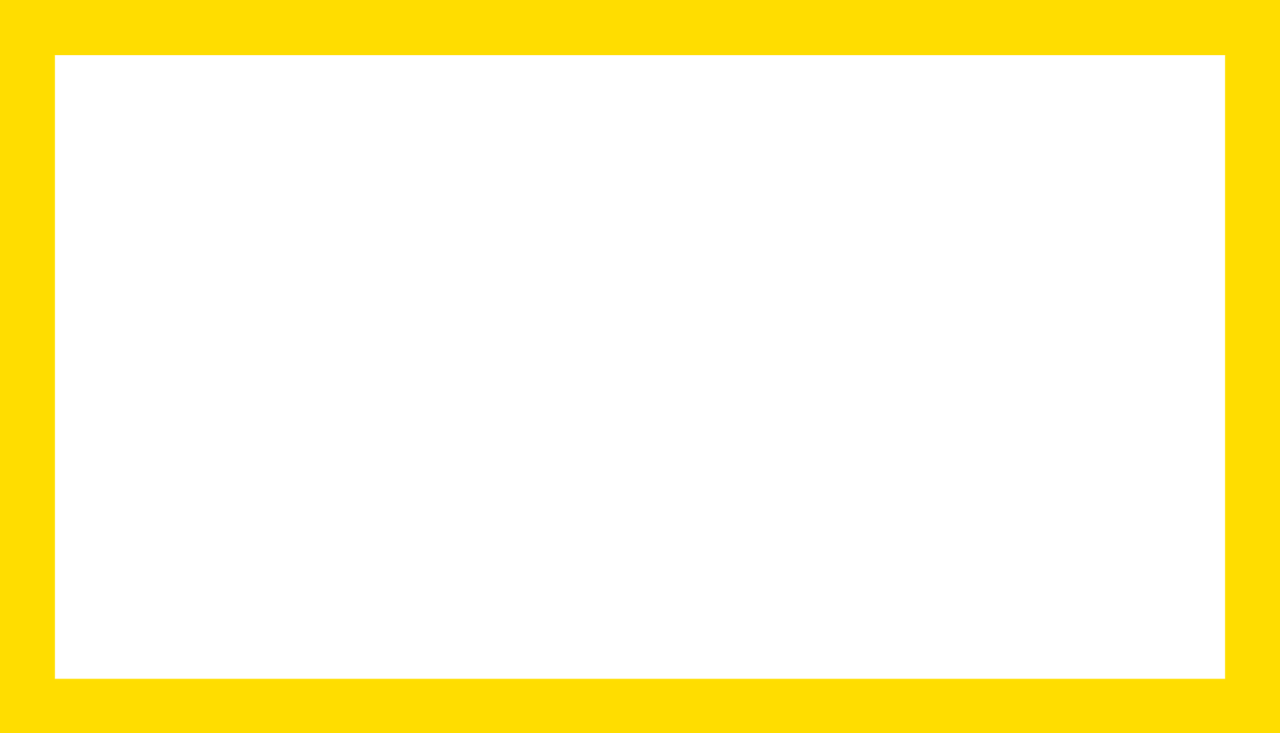 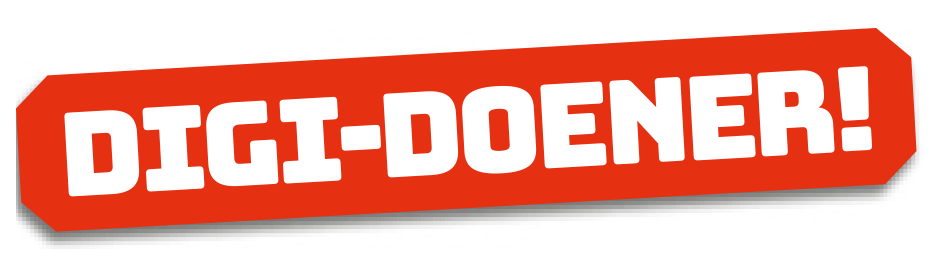 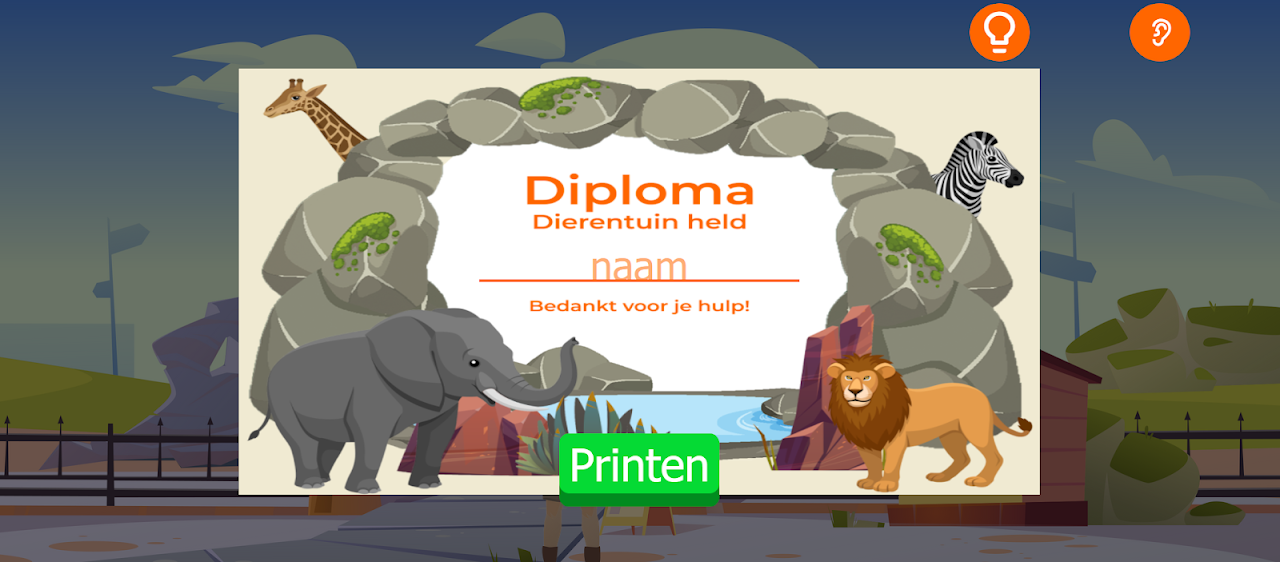 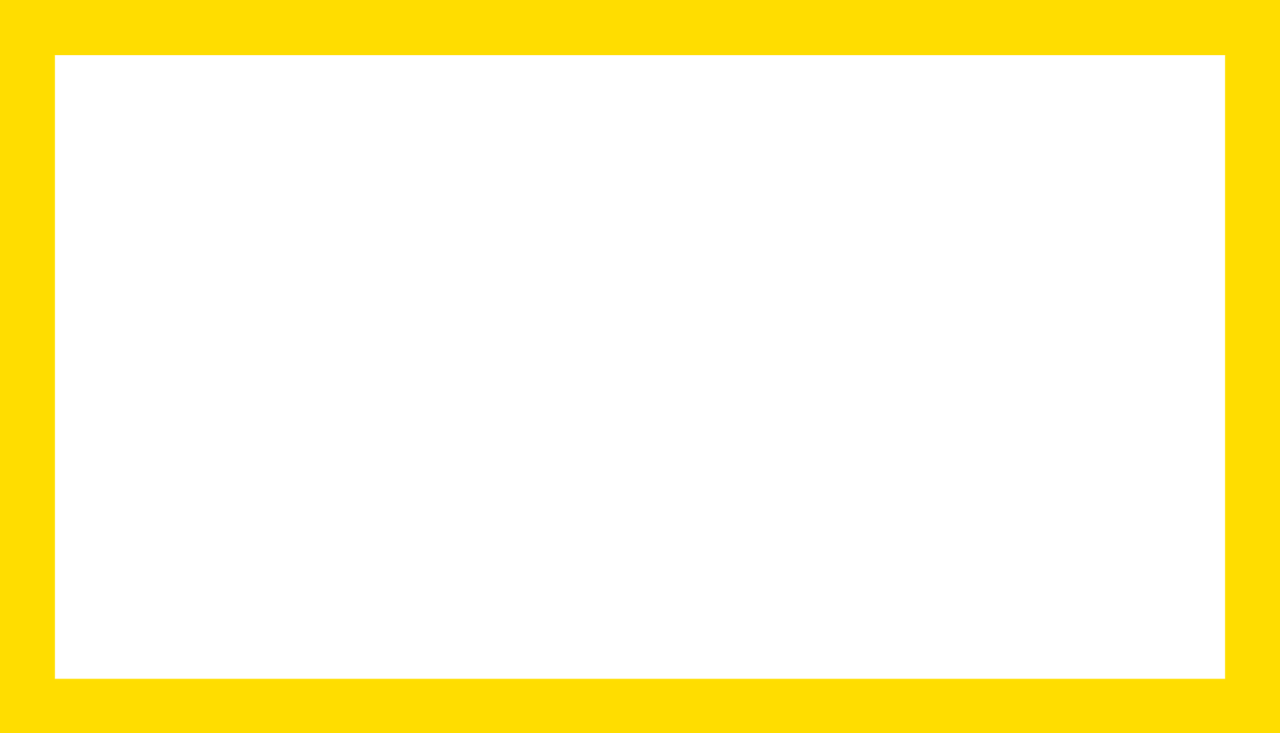 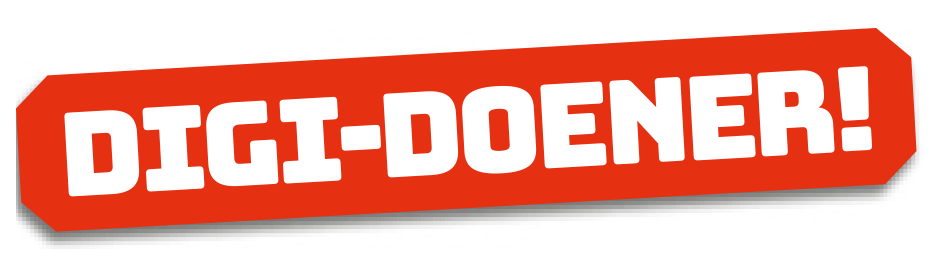 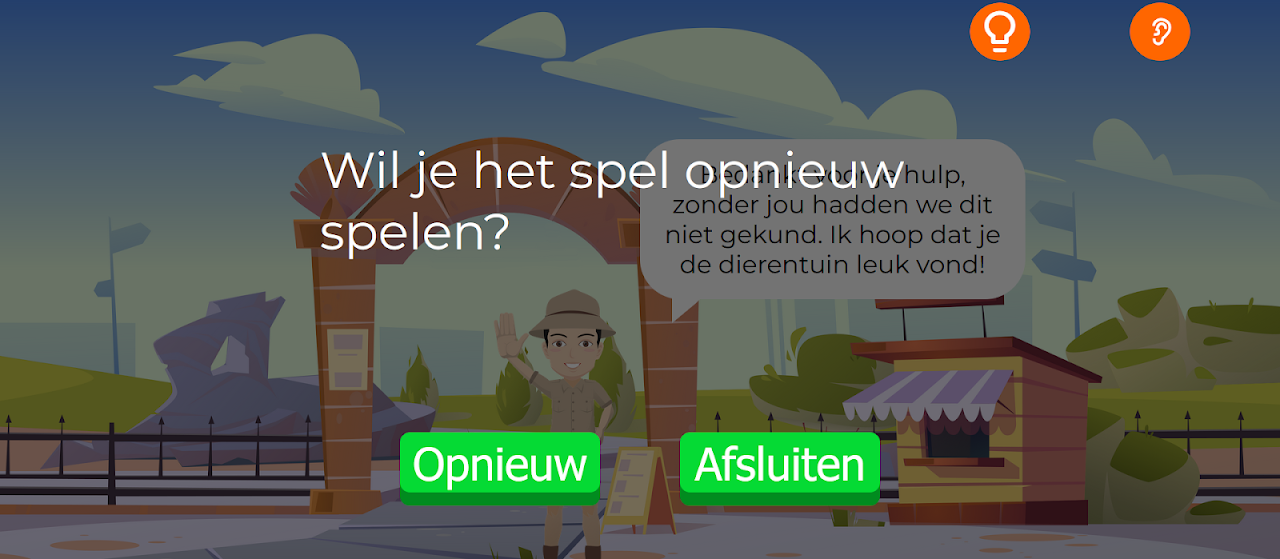